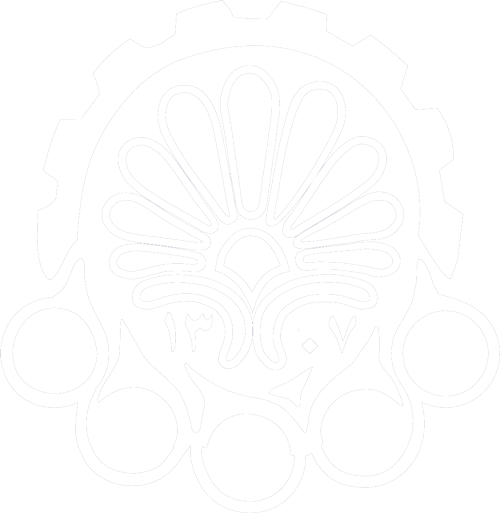 st
PAPER TITLE
Authors
Affiliations
Email address
INTRODUCTION
Please enter the paper's title, the authors' names, and the affiliations without changing the font and font size in the relevant fields.
If you need to add a new section, copy and paste the following sections (title and text).
The authors should print the poster in A0 paper size before starting the conference.
Smaller fonts may be used for references and acknowledgment.
Please cite the references with reference numbers in the text and a list of references at the end of the poster.
TITLE
Text